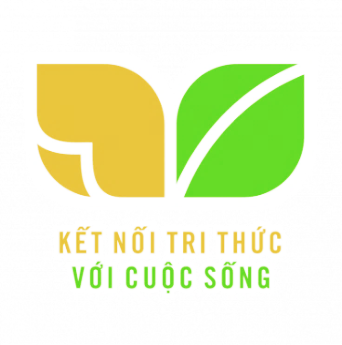 TIẾNG VIỆT 3
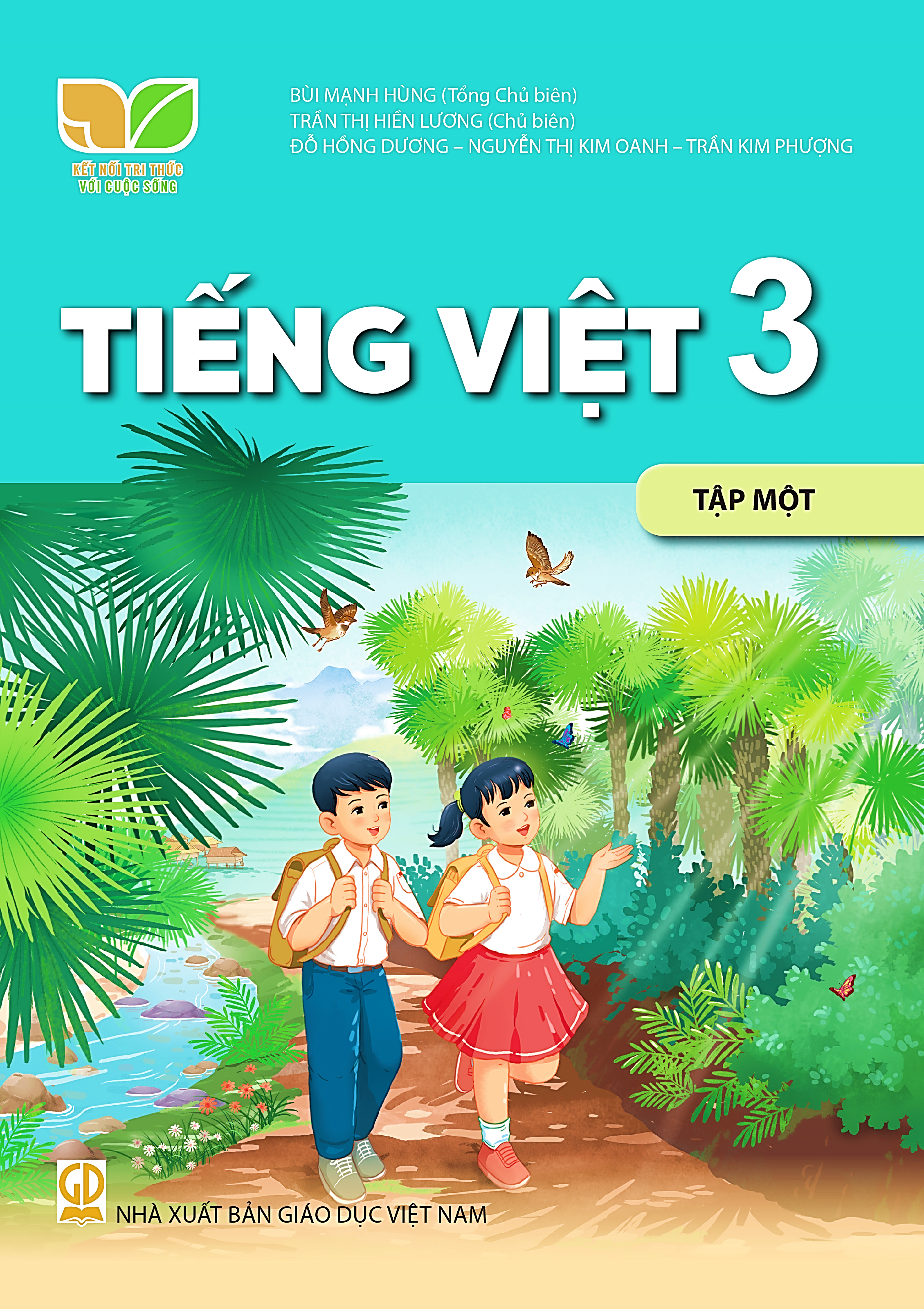 [Speaker Notes: Tác giả bộ ppt Toán + TV2: Phan Thị Linh – Đà Nẵng
Sđt lh: 0916.604.268
+ Zalo: 0916.604.268
+ Facebook cá nhân: https://www.facebook.com/nhilinh.phan/
+ Nhóm chia sẻ tài liệu: https://www.facebook.com/groups/443096903751589
Hãy liên hệ chính chủ sản phẩm để được hỗ trợ và đồng hành trong suốt năm học nhé!]
Luyện tập:Viết đoạn văn kể lại hoạt động quan sát được trong tranh
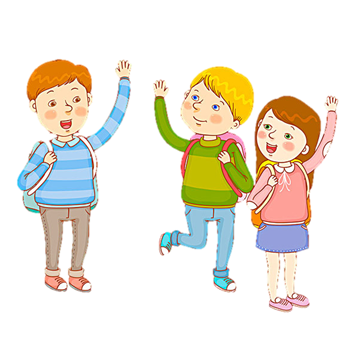 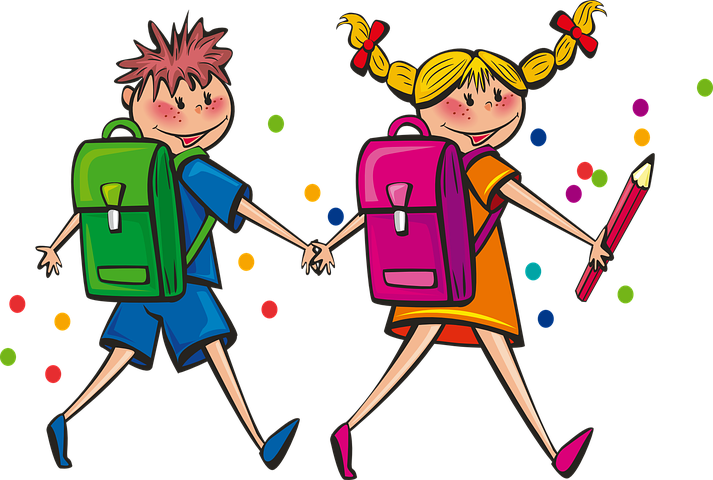 [Speaker Notes: GV cùng hs nhớ lại nhân vật đồng hành Hà và Nam qua từng năm họcTác giả bộ ppt Toán + TV2: Phan Thị Linh – Đà Nẵng
Sđt lh: 0916.604.268
+ Zalo: 0916.604.268
+ Facebook cá nhân: https://www.facebook.com/nhilinh.phan/
+ Nhóm chia sẻ tài liệu: https://www.facebook.com/groups/443096903751589
Hãy liên hệ chính chủ sản phẩm để được hỗ trợ và đồng hành trong suốt năm học nhé!]
KHỞI ĐỘNG
[Speaker Notes: GV cùng hs nhớ lại nhân vật đồng hành Hà và Nam qua từng năm họcTác giả bộ ppt Toán + TV2: Phan Thị Linh – Đà Nẵng
Sđt lh: 0916.604.268
+ Zalo: 0916.604.268
+ Facebook cá nhân: https://www.facebook.com/nhilinh.phan/
+ Nhóm chia sẻ tài liệu: https://www.facebook.com/groups/443096903751589
Hãy liên hệ chính chủ sản phẩm để được hỗ trợ và đồng hành trong suốt năm học nhé!]
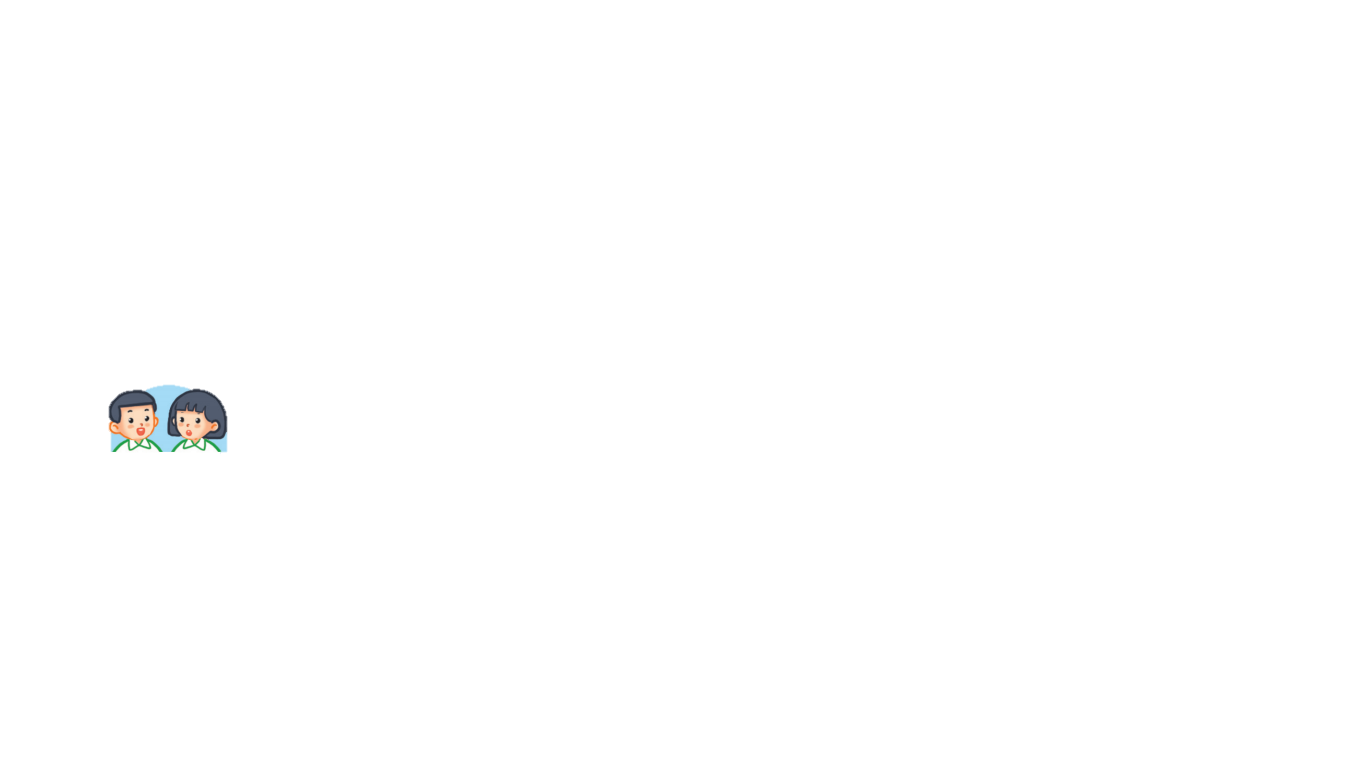 +  Nói về hoạt động ngoài trời mà em được tham gia.
+ Em có cảm nghĩ gì khi tham gia hoạt động đó?
[Speaker Notes: GV cùng hs nhớ lại nhân vật đồng hành Hà và Nam qua từng năm họcTác giả bộ ppt Toán + TV2: Phan Thị Linh – Đà Nẵng
Sđt lh: 0916.604.268
+ Zalo: 0916.604.268
+ Facebook cá nhân: https://www.facebook.com/nhilinh.phan/
+ Nhóm chia sẻ tài liệu: https://www.facebook.com/groups/443096903751589
Hãy liên hệ chính chủ sản phẩm để được hỗ trợ và đồng hành trong suốt năm học nhé!]
Luyện tập
[Speaker Notes: GV cùng hs nhớ lại nhân vật đồng hành Hà và Nam qua từng năm họcTác giả bộ ppt Toán + TV2: Phan Thị Linh – Đà Nẵng
Sđt lh: 0916.604.268
+ Zalo: 0916.604.268
+ Facebook cá nhân: https://www.facebook.com/nhilinh.phan/
+ Nhóm chia sẻ tài liệu: https://www.facebook.com/groups/443096903751589
Hãy liên hệ chính chủ sản phẩm để được hỗ trợ và đồng hành trong suốt năm học nhé!]
1. Quan sát tranh, viết đoạn văn kể lại hoạt động của các bạn nhỏ trong tranh.
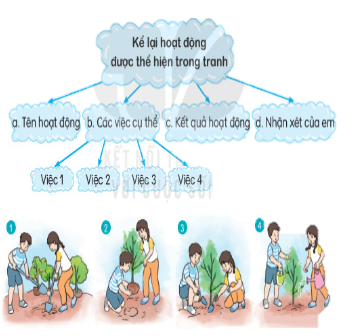 [Speaker Notes: Phần này GV tổ chức khoảng nửa tiết]
Tìm hiểu về các bước viết đoạn văn kể về các hoạt động theo tranh
a. Tên hoạt động
b. Các việc cụ thể
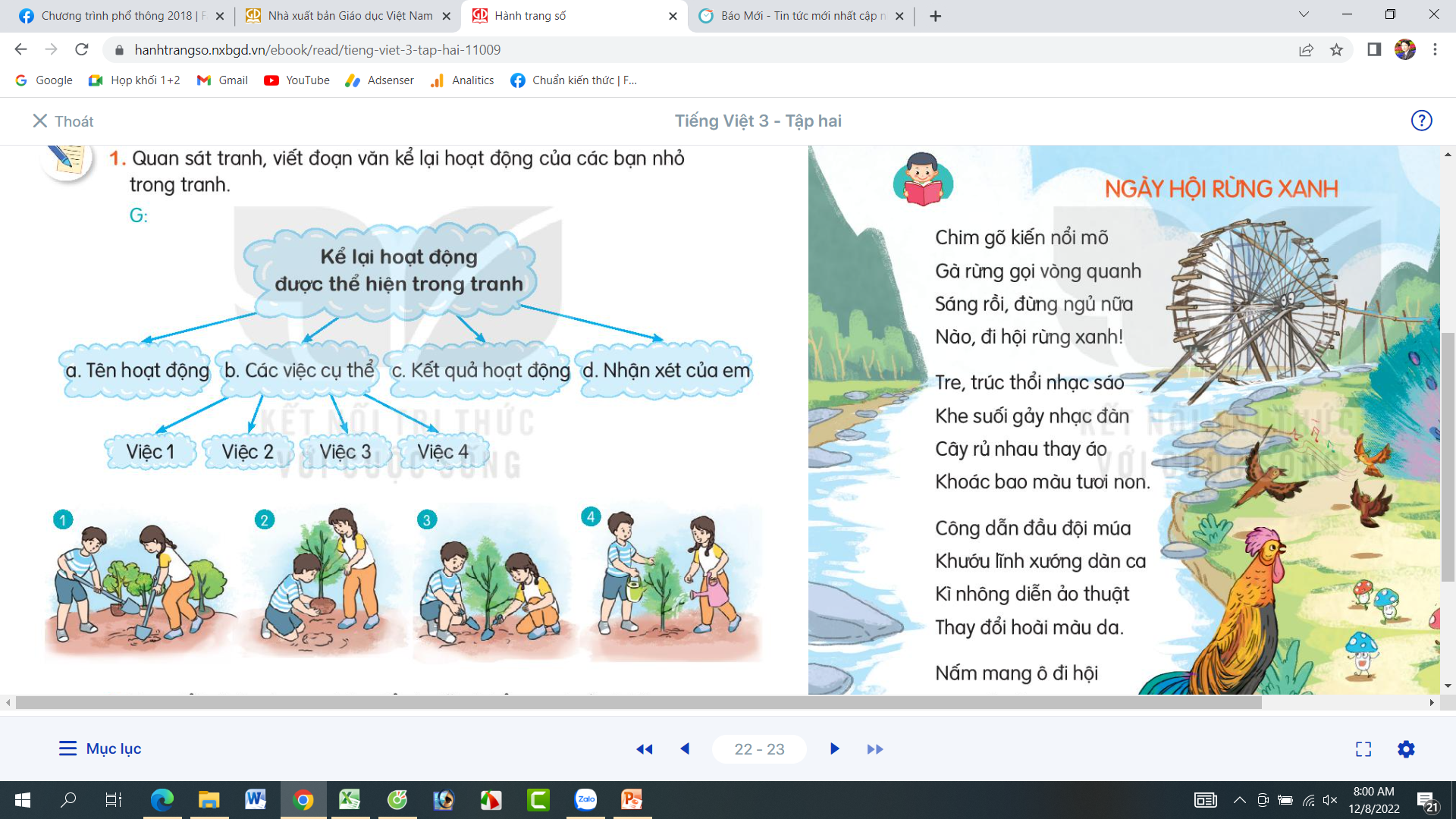 - Việc 1
- Việc 2
- Việc 3
- ……..
c. Kết quả hoạt động
d. Nhận xét của em
2. Trao đổi bài làm trong nhóm để sửa lỗi và bổ sung ý cần thiết.
[Speaker Notes: Phần này GV tổ chức khoảng nửa tiết]
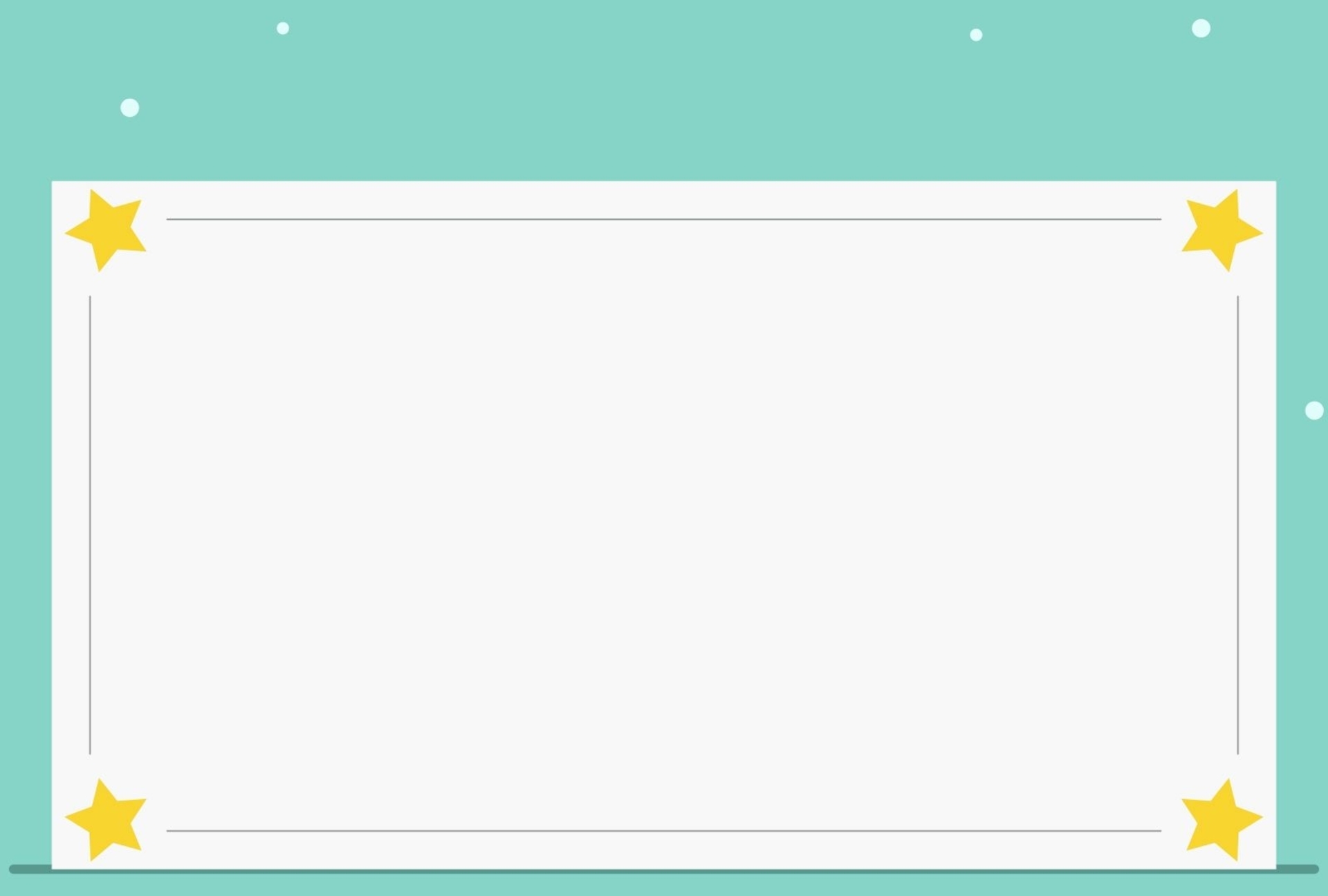 Tiêu chí đánh giá
+ 		+ Kể được hoạt động được thể hiện trong tranh .
		+ Cách dùng từ, đặt câu, sắp xếp ý…
		+ Cách sử dụng dấu câu
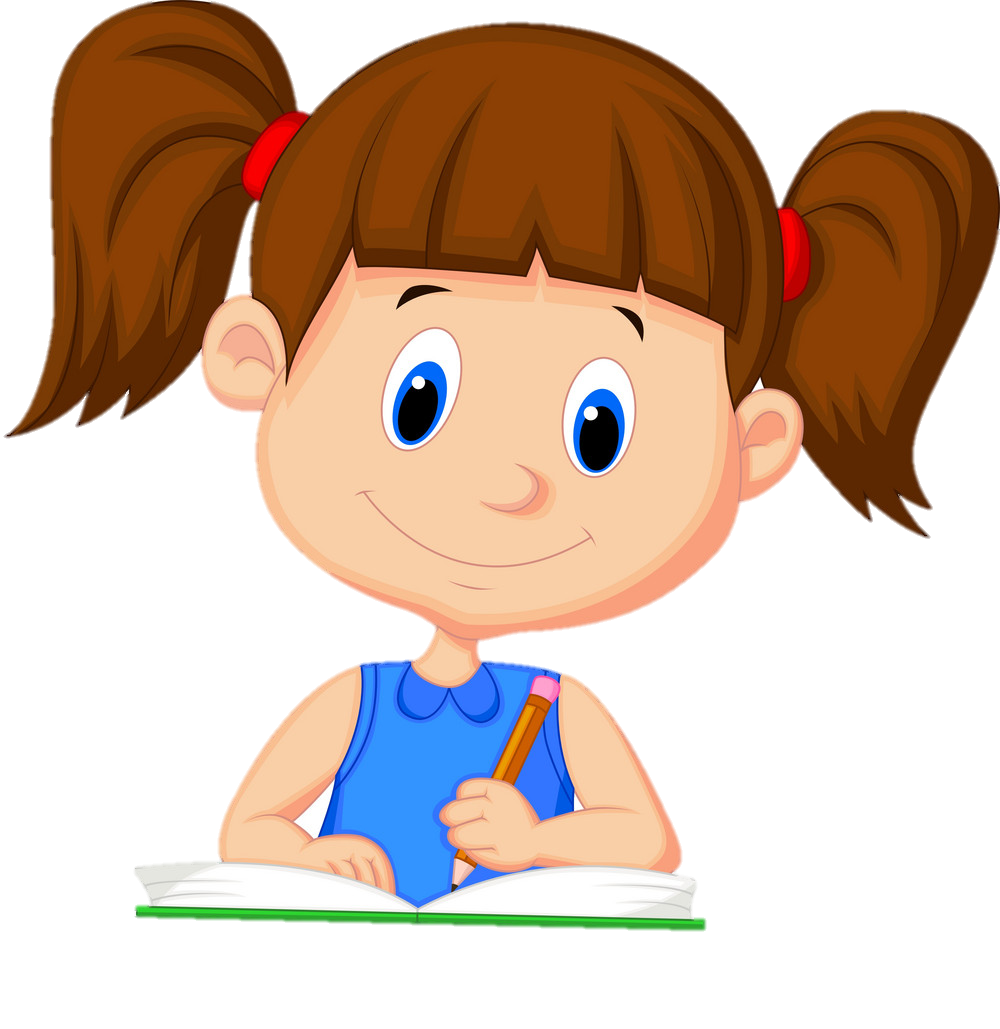 Bài tham khảo
Trong bức tranh, các bạn nhỏ đang trồng cây. Đầu tiên các bạn cùng nhau đào hố. Tiếp theo các bạn đưa cây vào hố sau đó lấp đất lại cho cây đứng vững. Cuối cùng các bạn đã cùng nhau tưới nước cho cây để thây bén rễ và nhanh tốt. Chắc chắn, cây sẽ ngày càng phát triển. Em đã đặt tên cho bức tranh là “Ngày hội trồng cây ”.
+ Cây xanh mang lại lợi ích gì?
+ Hoạt động trồng cây có ý nghĩa như thế nào?
[Speaker Notes: HS TỰ PHÁT BIỂU

GV cùng hs nhớ lại nhân vật đồng hành Hà và Nam qua từng năm họcTác giả bộ ppt Toán + TV2: Phan Thị Linh – Đà Nẵng
Sđt lh: 0916.604.268
+ Zalo: 0916.604.268
+ Facebook cá nhân: https://www.facebook.com/nhilinh.phan/
+ Nhóm chia sẻ tài liệu: https://www.facebook.com/groups/443096903751589
Hãy liên hệ chính chủ sản phẩm để được hỗ trợ và đồng hành trong suốt năm học nhé!]
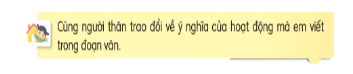 [Speaker Notes: Phần này GV tổ chức khoảng nửa tiết]